GRADIMO ZAJEDNIŠTVO I PRIJATELJSTVO
Tematski dan u II. razredu
BUDINŠČINA, 2.ožujka 2016.
Svrha i ishodi:
SVRHA: Osvještavanjem  svojih prava i prava drugih  te usvajanjem pravila uljudnog ophođenja, utjecati na izgradnju prijateljskih odnosa  i zajedništva među učenicima u razredu. 


ISHODI: navodi neke od najvažnijih prava i odgovornosti koje ima kao učenik;uspoređuje svoja prava i prava drugih; zaključuje da prava koja ima kao učenik jednako pripadaju svakom drugom učeniku bez obzira na  spol, nacionalnu ili vjersku pripadnost, sposobnosti ili imovinsko stanje ;prepoznaje situacije u kojima su njegova prava i prava drugih ugrožena u razredu ili školi ;  uočava, analizira i vrednuje situacije u kojima se krše njegova / njezina prava  ili prava drugih učenika  (građanske vještine i sposobnosti ); prihvaća druge učenike te tako pridonosi razvoju razredne zajednice kao cjeline;predano štiti svoja prava i prava drugih u razredu i školi ( građanske vrijednosti i stajališta); prepoznaje svoje sposobnosti, opisuje u čemu se sastoje i nabraja primjere iz vlastitog iskustva u školi i obitelji ; razmatra prihvatljiva i neprihvatljiva ponašanja.
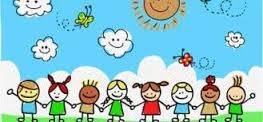 1.sat: PID: Dijete
GOO: glavni dio sata -osobe s tjelesnim nedostatkom ili oštećenjem
GOO:sinteza: Tko ima više prava: dječaci ili djevojčice, bogati ili siromašni, crni ili bijeli, zdravi ili bolesni…
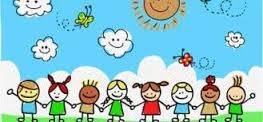 2.sat: TZK: Ponavljanje motoričkih gibanja
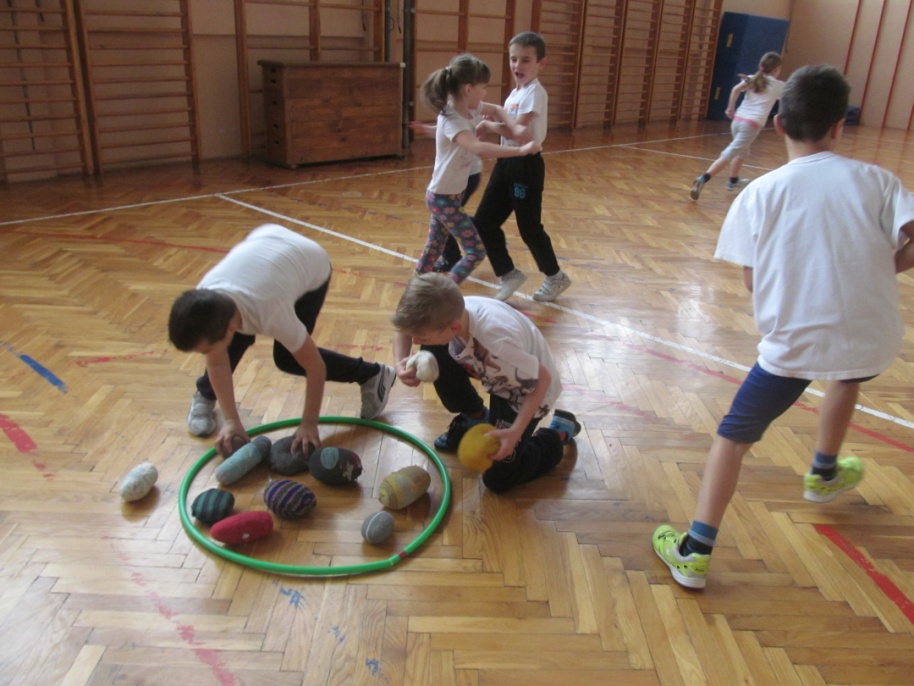 GOO: uvodni dio- igra Ribarova mreža
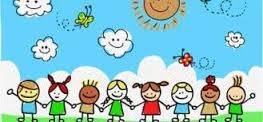 GOO: glavni “B” dio- elementarna igra s pomagalima: Prenošenje punjenih loptica
3. sat: GK: obrada pjesme BUBAMARAC
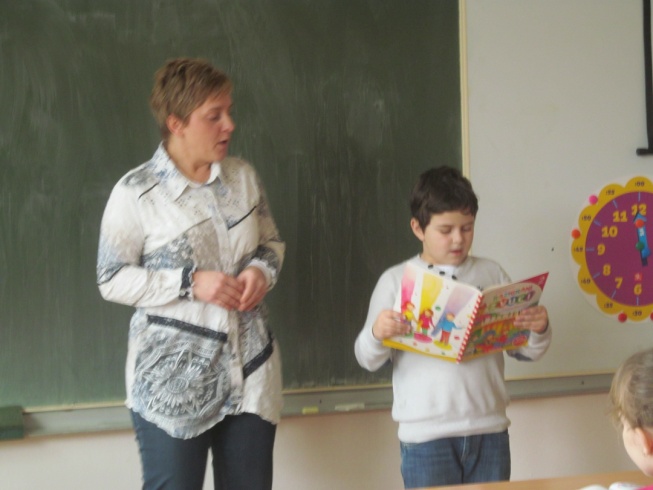 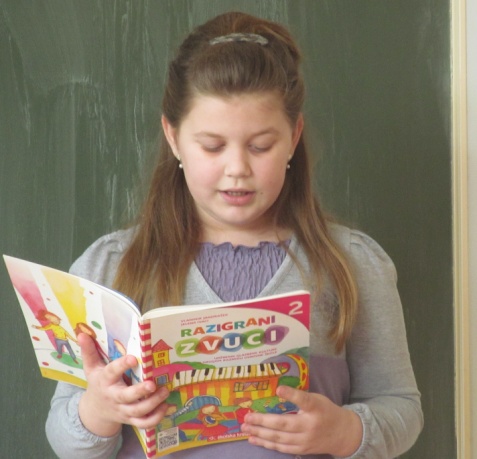 GOO: glavni dio sata: razgovor: Bubamare su sve iste, a ljudi?
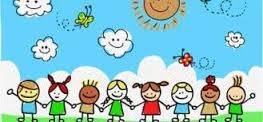 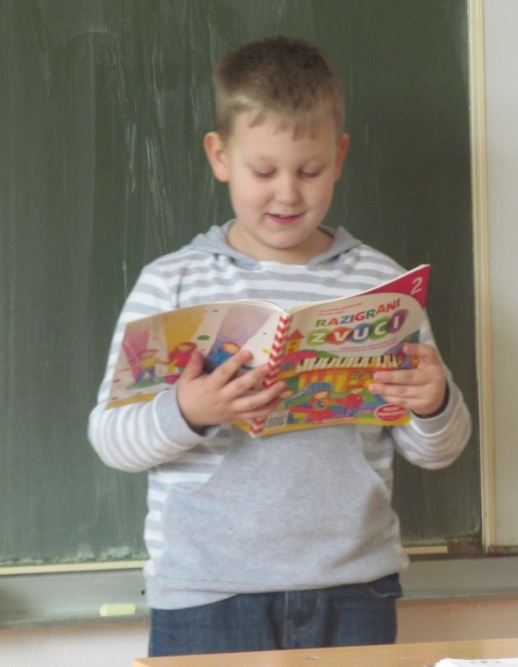 Ozvučili smo priču Vjenčanje na livadi
GOO: hrabri solisti
4.sat: LK:Kontrast crta po toku i karakteru
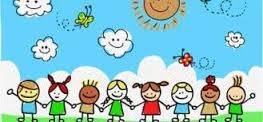 Crtanje bubamara u paru
GOO: analiza i vrednovanje: Jesmo li ostvarili zadatak? Čije su bubamare najmaštovitije? …Koji je par bio najuspješniji? Kako ste surađivali? Jeste li se oko svega slagali? Jeste li zadovoljni svojim likovnim radom?
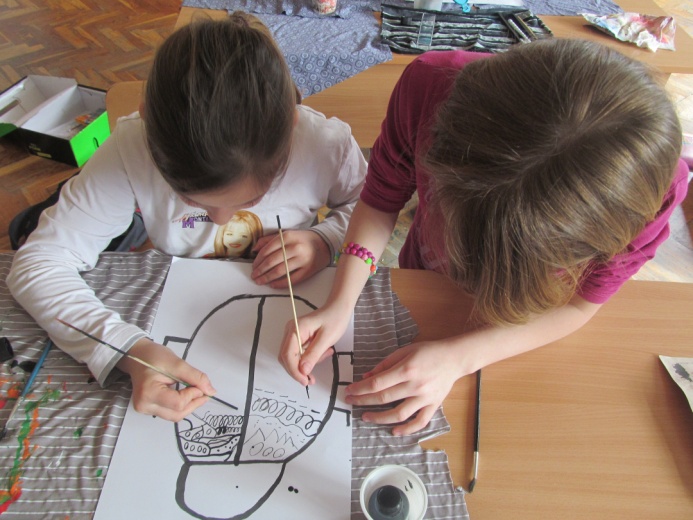 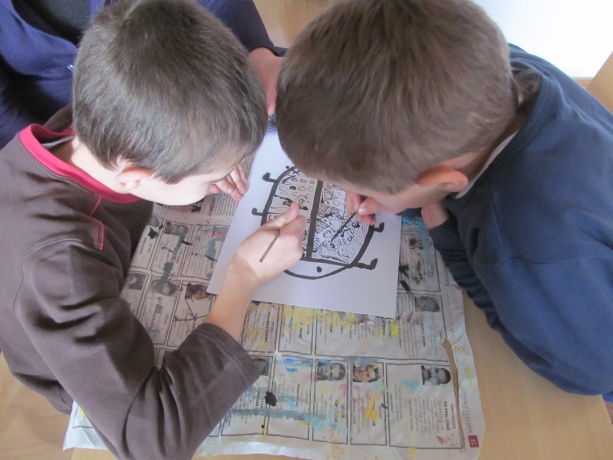 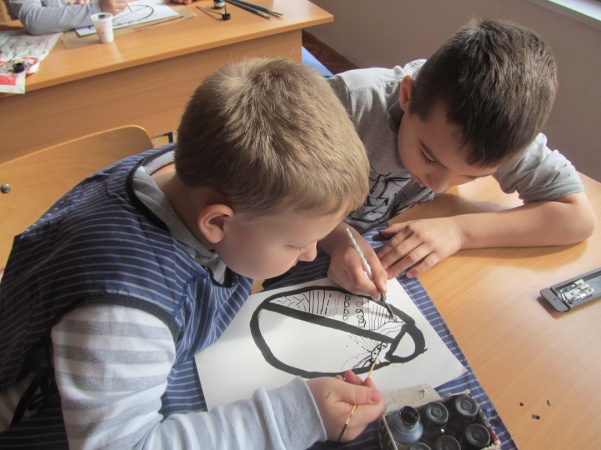 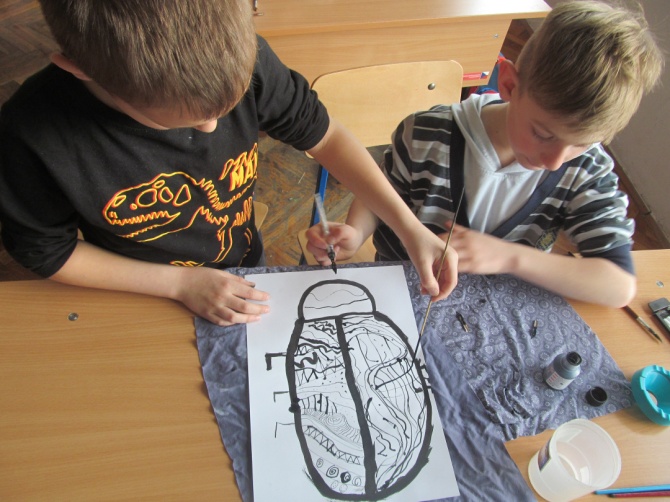 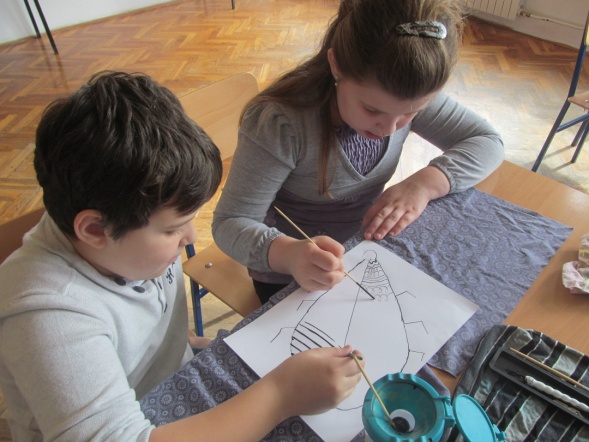 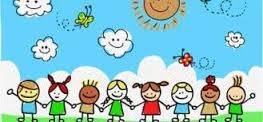 Hvala na pažnji